Xin chào các em đã đến với tiết học
Tiếng Việt
Bài 5:
Cây liễu dẻo dai
Cây liễu dẻo dai
Cây liễu dẻo dai
Giáo viên: Bùi Thị Bích Phương
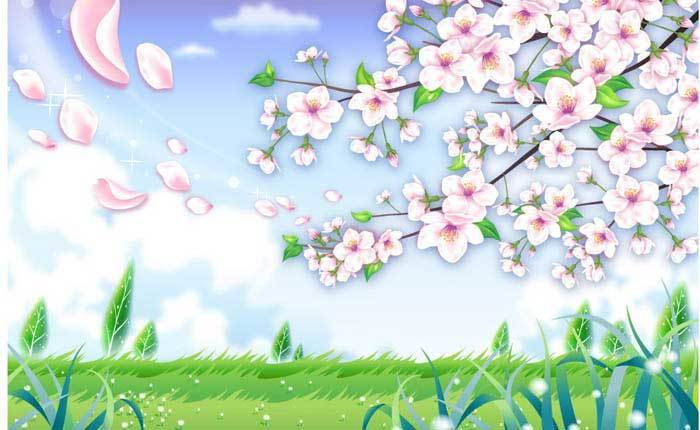 Tiết 1
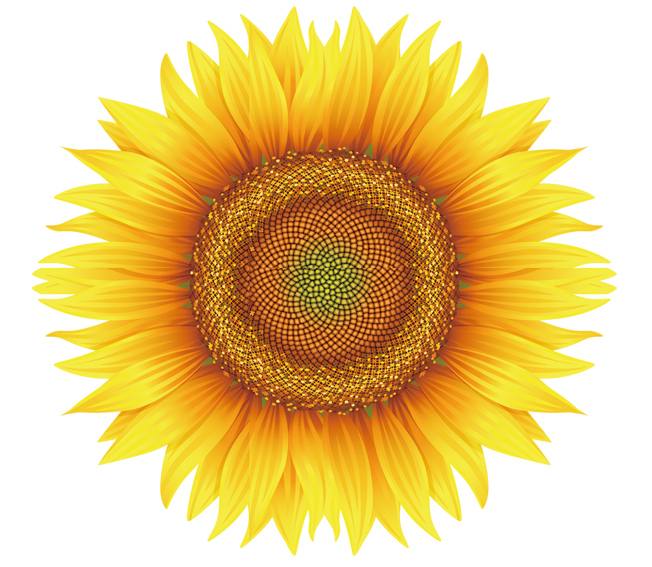 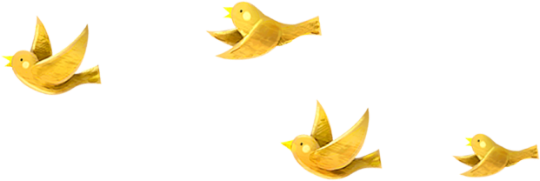 1
Khởi động
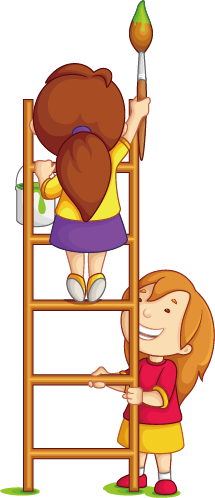 Tiết 353+354. Bài 5:  CÂY LỄU DẺO DAI
1. Nói về điểm khác nhau giữa hai cây trong tranh ?
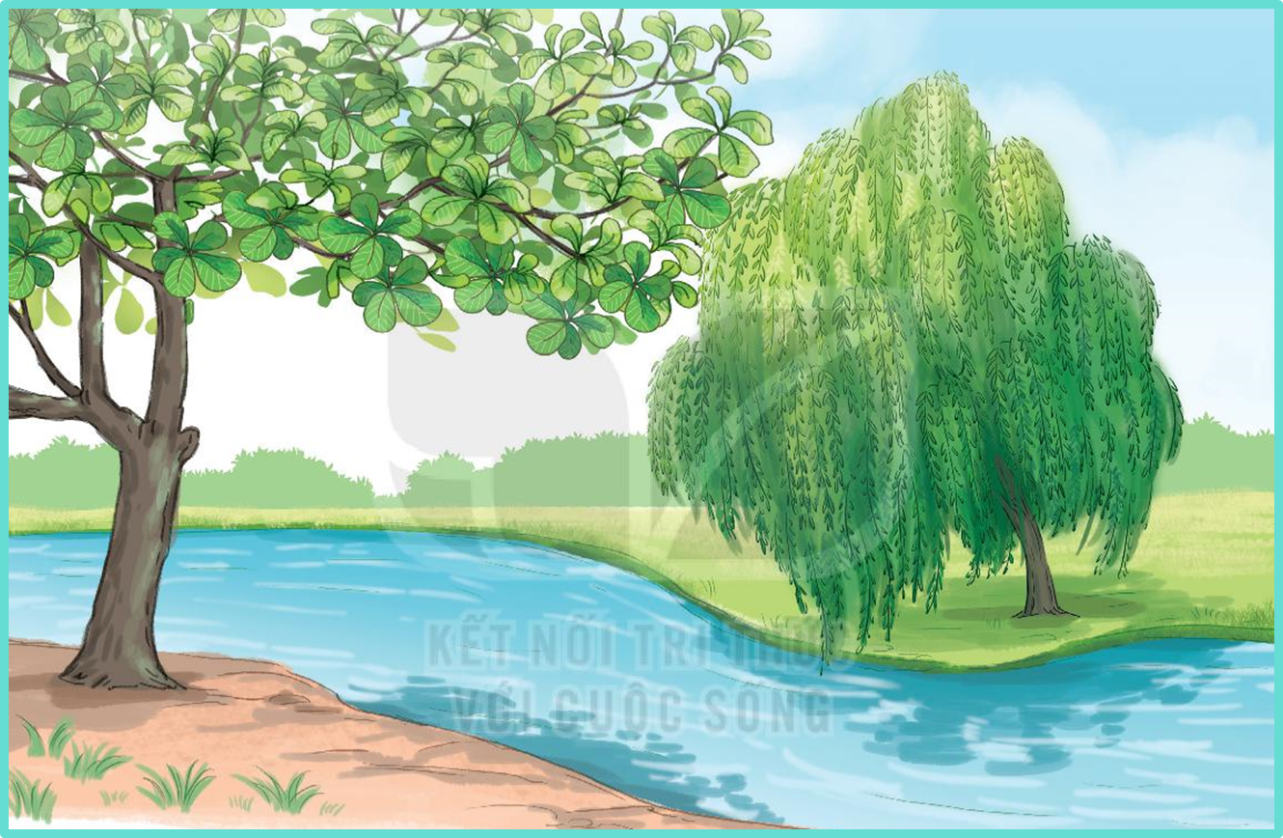 - Trong bức tranh, một cây có nhiều cành, lá ngắn, tròn to.
- Cây còn lại lá cây dài, rất xum xuê, rũ xuống.
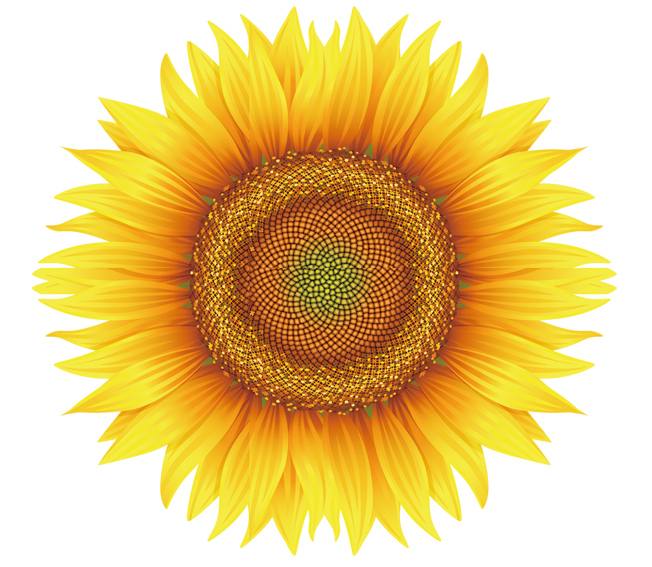 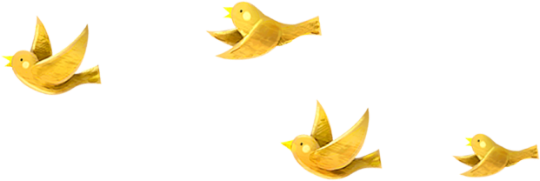 2
Đọc
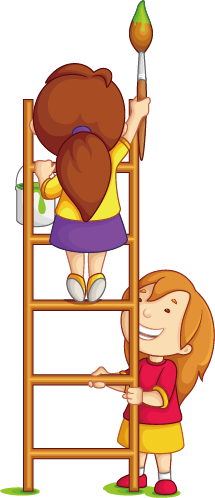 Đọc mẫu
Học sinh 
 đọc câu
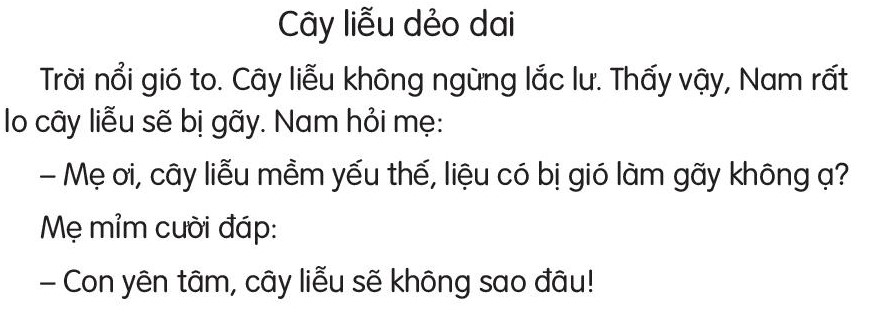 (3)
(2)
(1)
(4)
(5)
(6)
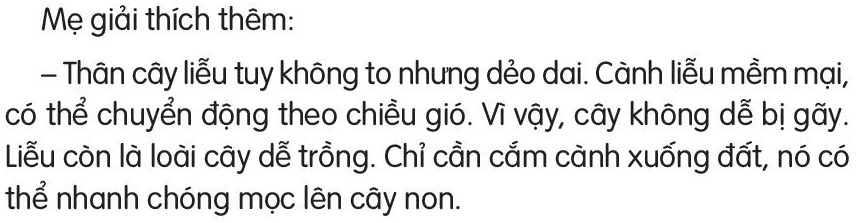 (8)
(7)
(9)
(10)
mềm mại,
*Từ ngữ:  lắc lư,
dẻo dai,
Thứ tư ngày 10 tháng 4 năm 2024
Tiếng Việt
Tiết 353+354. Bài 5:  CÂY LỄU DẺO DAI
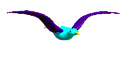 Học sinh 
 đọc đoạn
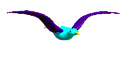 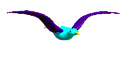 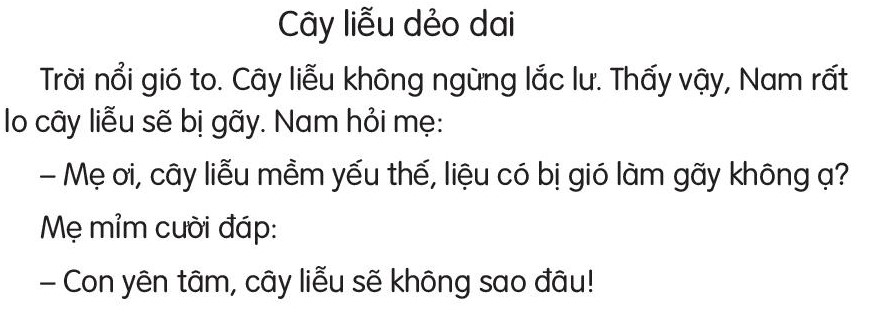 Giải nghĩa từ
1
- Dẻo dai:
có khả năng chịu đựng trong khoảng thời gian dài
- Lắc lư:
nghiêng bên nọ, nghiêng bên kia
2
mềm và gợi cảm giác dẻo dai
- Mềm mại:
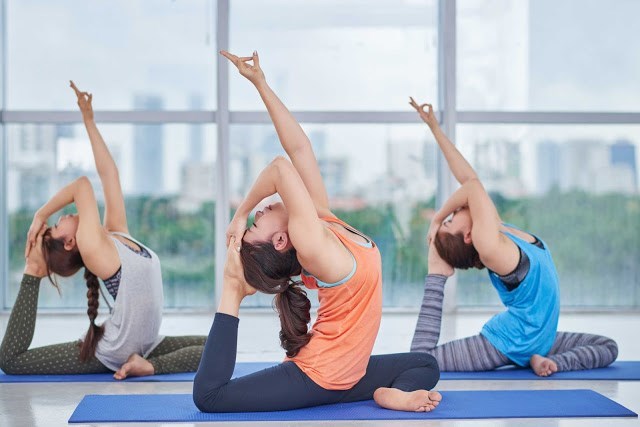 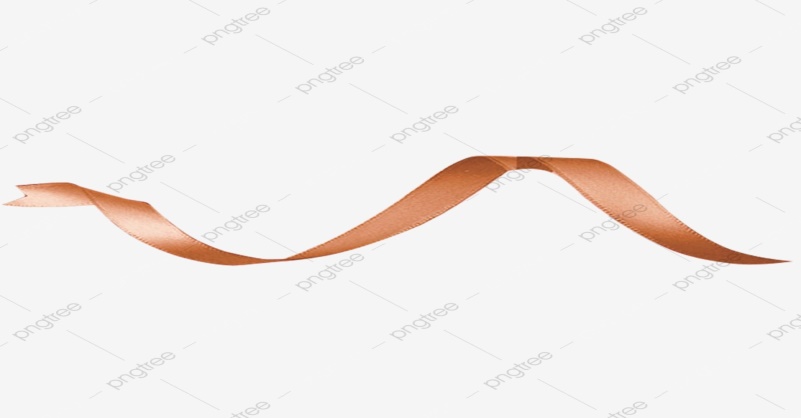 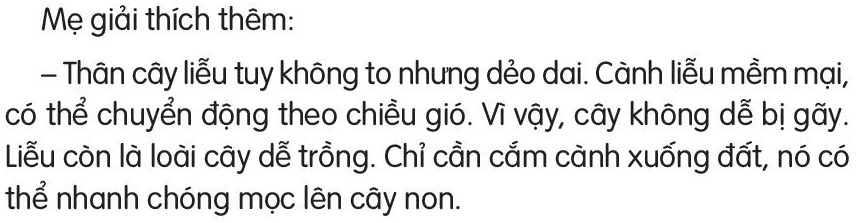 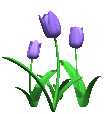 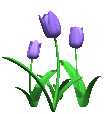 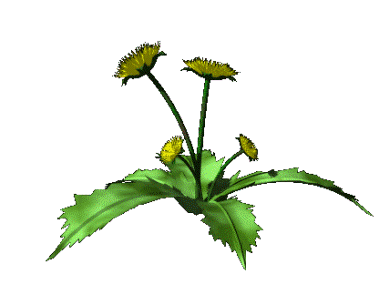 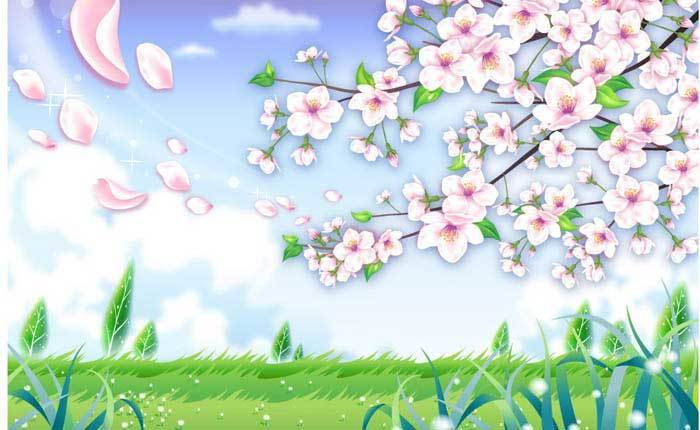 Tiết 2
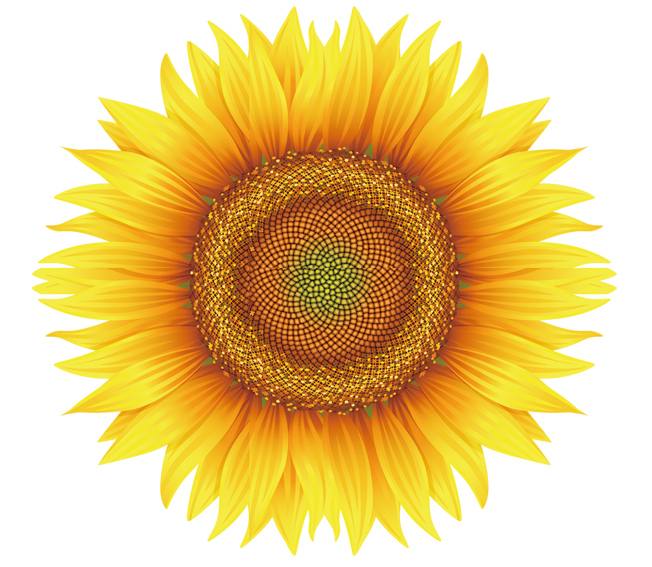 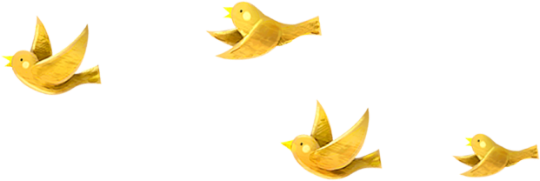 3
Trả lời 
câu hỏi
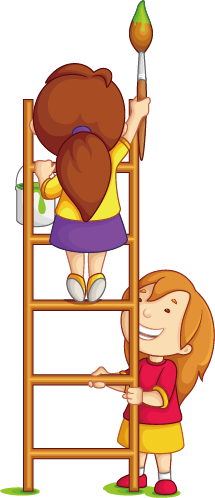 Thứ tư ngày 10 tháng 4 năm 2024
Tiếng Việt
Tiết 353+354. Bài 5:  CÂY LỄU DẺO DAI
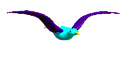 Thảo luận nhóm
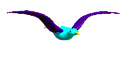 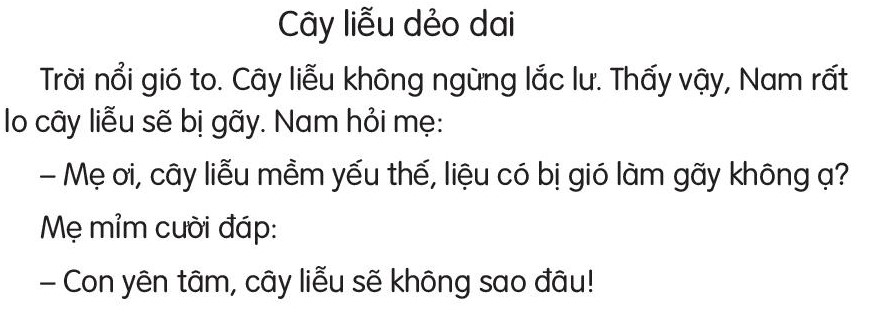 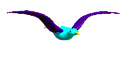 4. Trả lời câu hỏi
1
a. Thân cây liễu có đặc điểm gì ?
- Thân cây liễu không to nhưng dẻo dai.
b. Cành liễu có đặc điểm gì ?
2
- Cành liễu mềm mại, có thể chuyển động theo chiều gió.
c. Vì sao nói liễu là loài cây dễ trồng ?
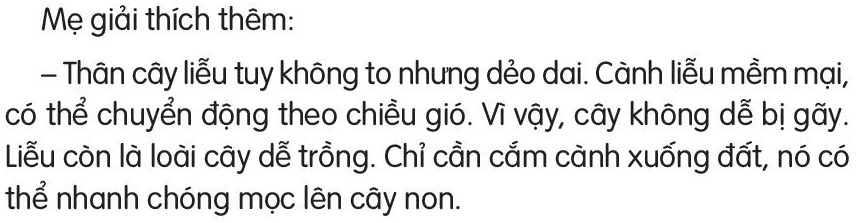 - Liễu là loài cây dễ trồng vì chỉ cần cắm xuống đất, nó có thể mọc lên cây non.
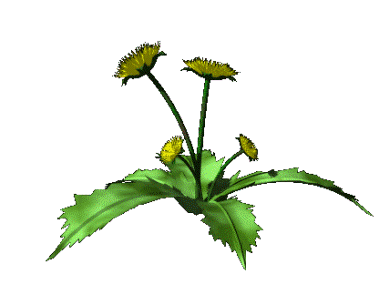 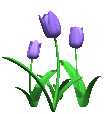 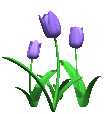 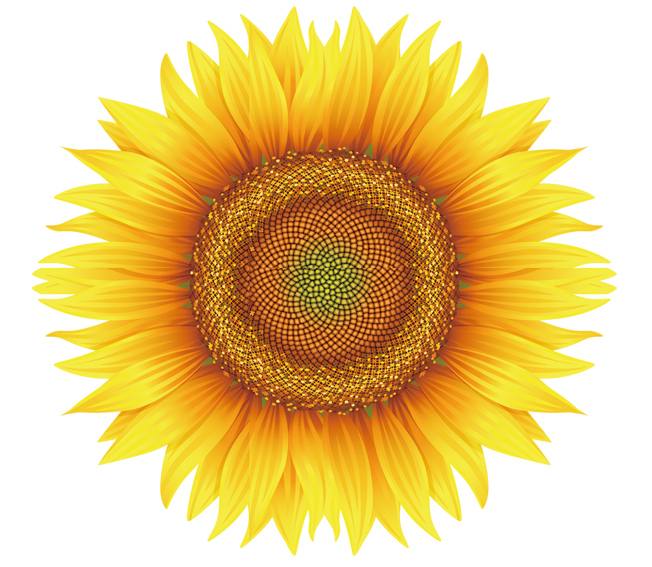 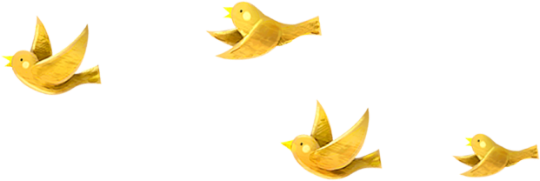 4
Viết vào vở
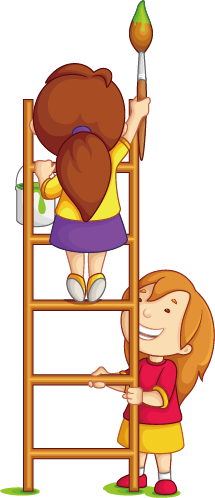 4. Viết vào vở câu trả lời cho câu hỏi a và b ở mục 3
* Thân cây liễu (……)
không to nhưng dẻo dai.
* Cành liễu  (…….)
mềm mại, có thể chuyển động theo chiều gió.
Thân cây lΗğu δŪg Ǉo ηưng Ύ˞o dai .
Càζ lΗğu Εϛm jại, có Ό˘ εuΐϜn đųg Ό;o εΗϛu gió .
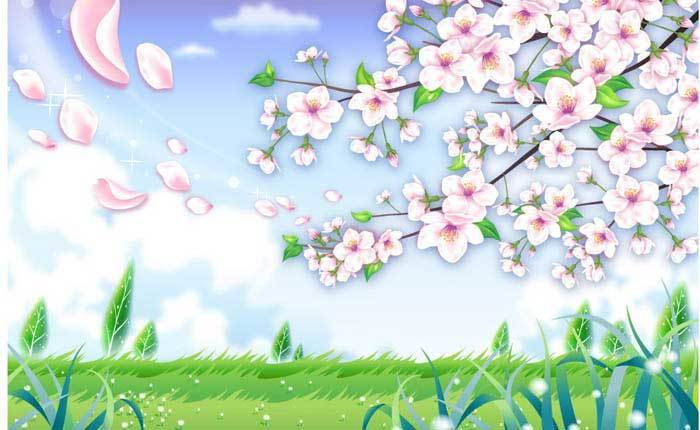 Tiết 3
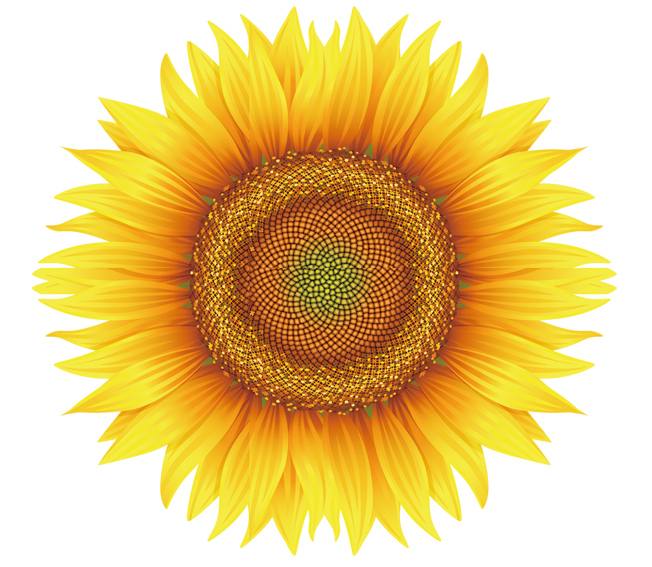 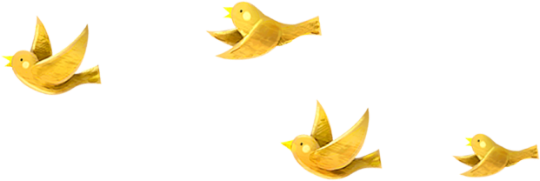 5
Chọn từ ngữ
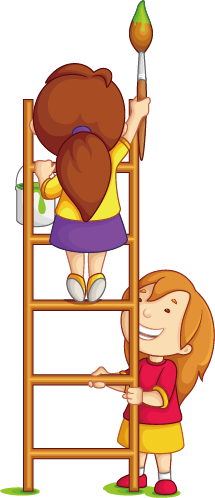 5. Chọn từ ngữ để hoàn thiện câu và viết câu vào vở
dẻo dai
xanh tốt
lắc lư
mềm mại
dễ gãy
a. Cành liễu rủ lá trông    (……)     như một mái tóc.
b. Tập thể dục hàng ngày giúp cơ thể (…….)
a. Càζ lΗğu ǟủ lá ǇrŪg Εϛm jại ηư jŎ jái Ǉŉ.
b.Tập Ό˘ dục hàng wgày giúp cơ Ό˘ Ύ˞o dai .
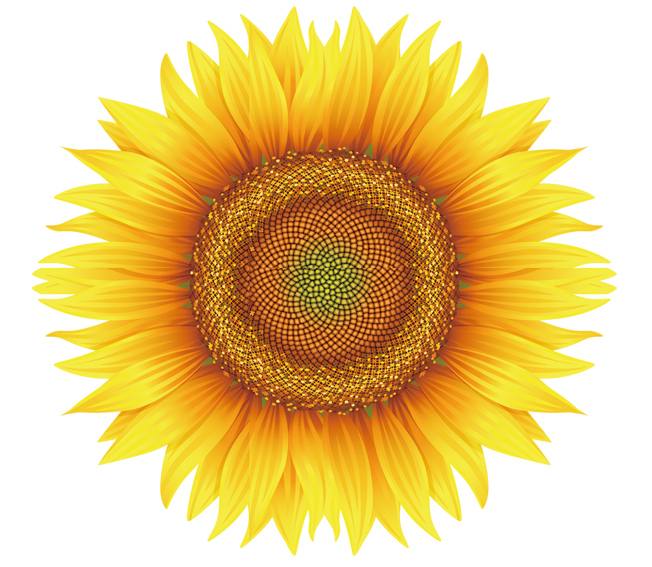 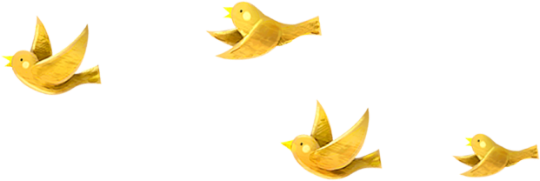 6
Quan sát tranh
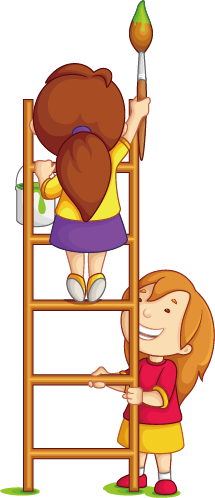 6. Quan sát tranh và dùng từ ngữ để nói theo tranh
* Ví dụ:
  Mùa hè trời nắng gắt, các bạn học sinh đi bộ dưới hàng cây xanh mát.
học sinh    cây      xanh mát      nắng
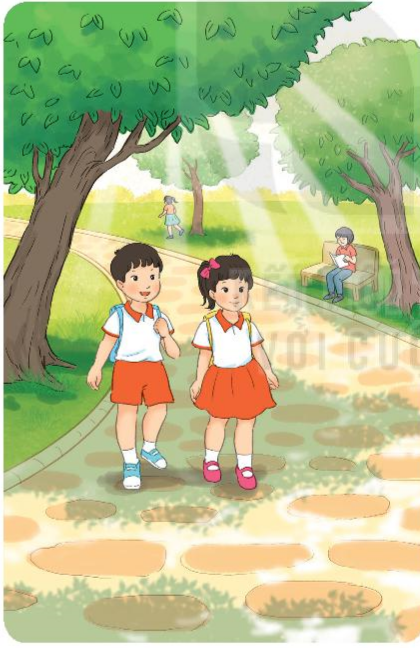 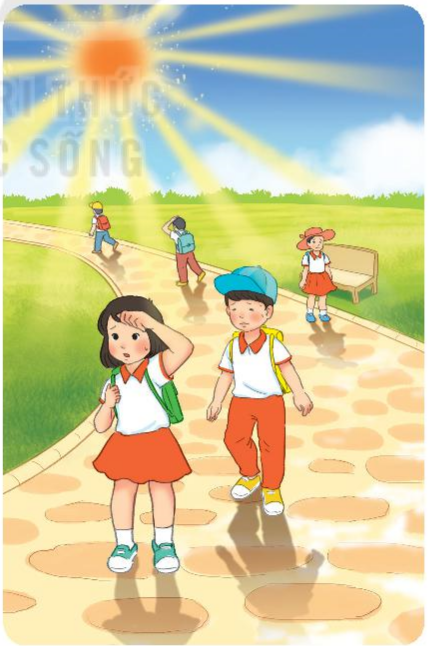 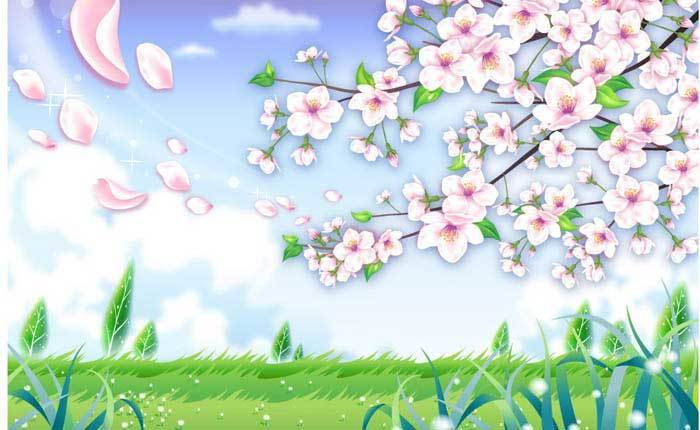 Tiết 4
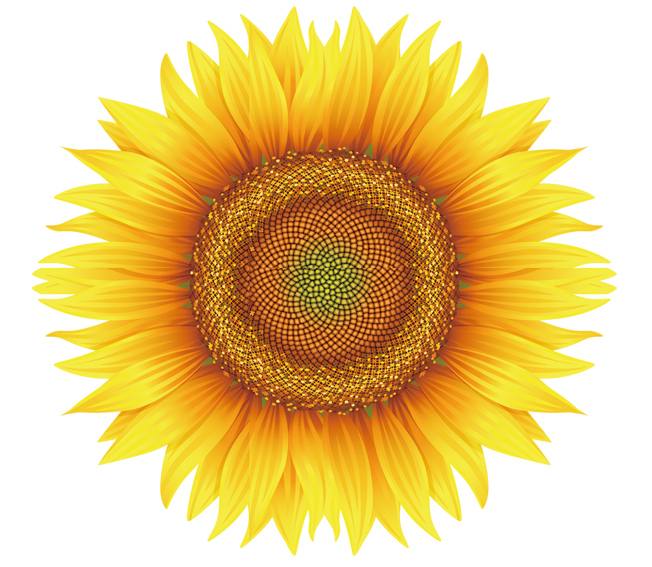 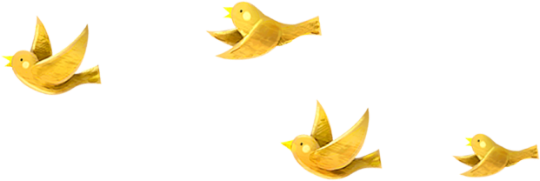 7
Nghe viết
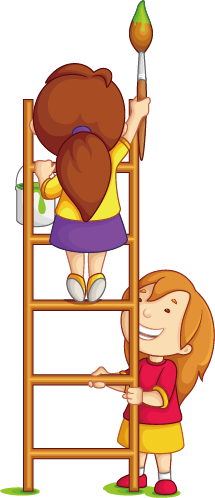 7. Nghe viết
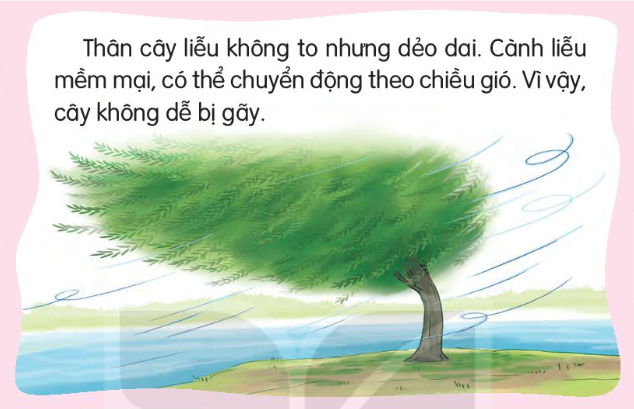 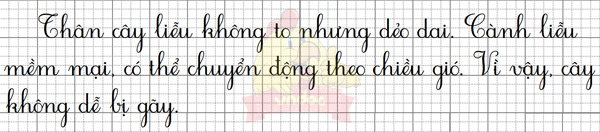 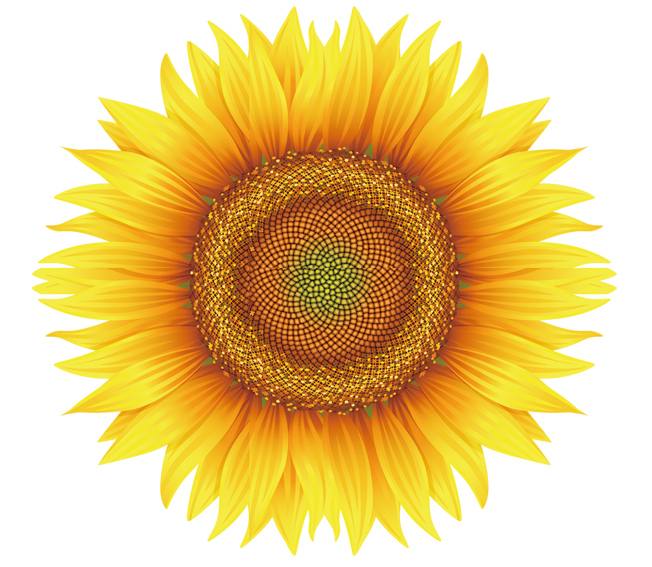 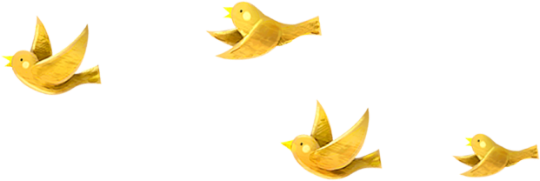 8
Chọn từ ngữ
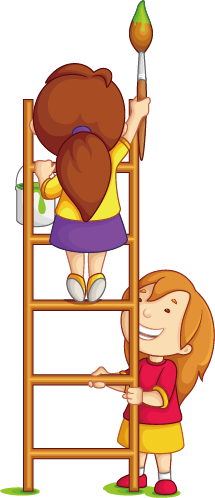 8. Chọn chữ phù hợp thay cho bông hoa
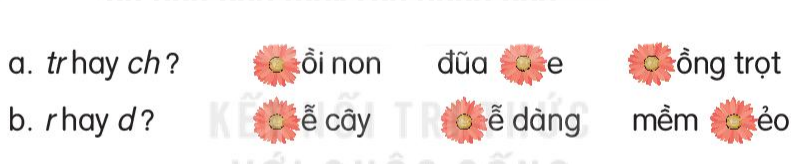 chồi non
trồng trọt
đũa tre
rễ cây
dễ dàng
mềm dẻo
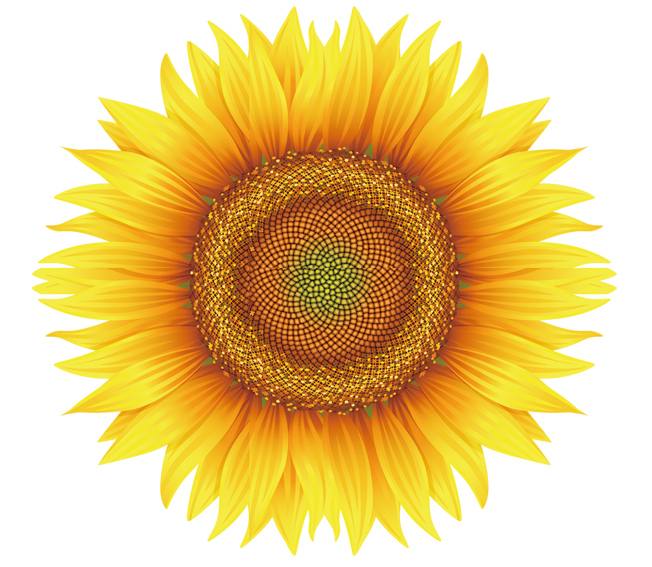 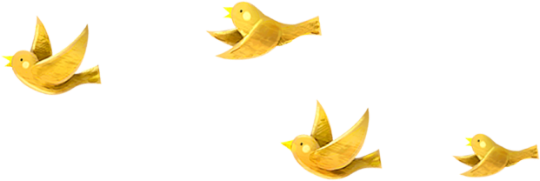 9
Trò chơi
Đoán nhanh đoán đúng
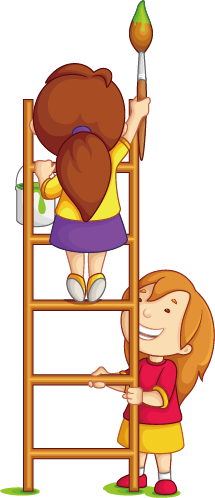 Thứ năm ngày 11 tháng 4 năm 2024
Tiếng Việt
Tiết 355+356. Bài 5:  CÂY LỄU DẺO DAI
9. Đoán nhanh đoán đúng: Đoán tên các loài cây
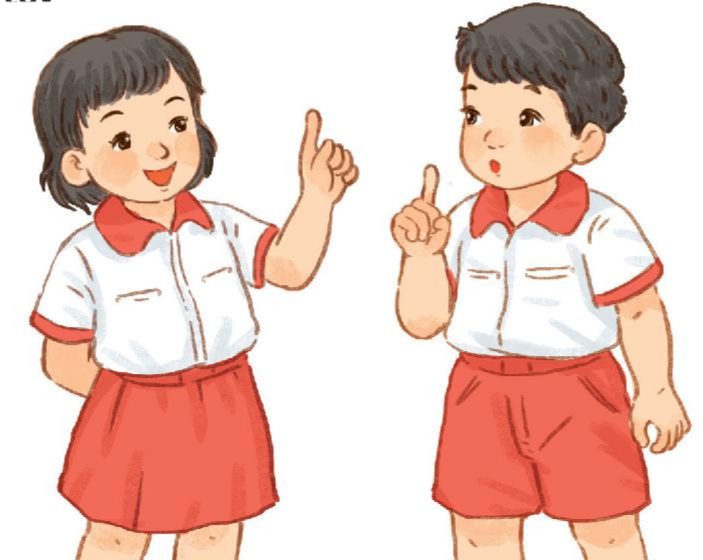 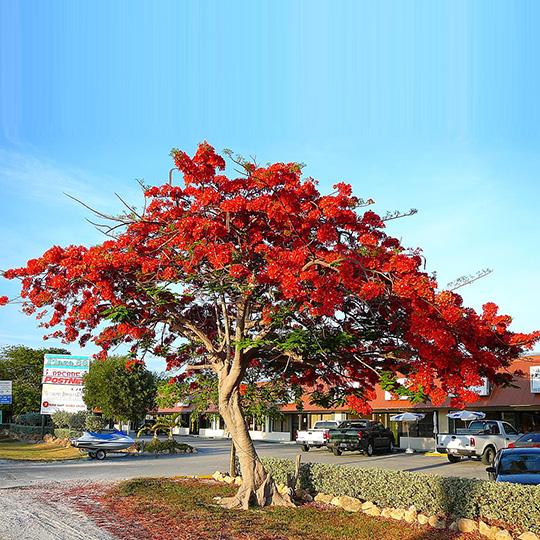 Câu 1:
Cây phượng
Cây gì tên có vần ương
Gọi học trò nhớ vang trường tiếng ve?
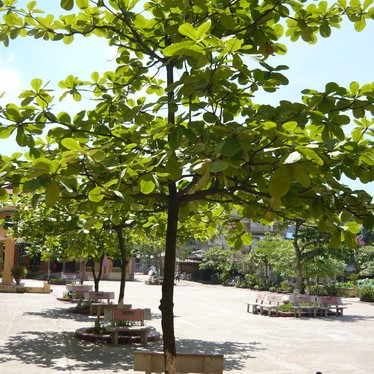 Câu 2:
Cây gì tên có vần ang
Hè xanh thu đỏ đông sang trơ cành
Tán xòe như chiếc ô xinh
Sân trường rợp bóng chúng mình vui chơi?
Cây bàng
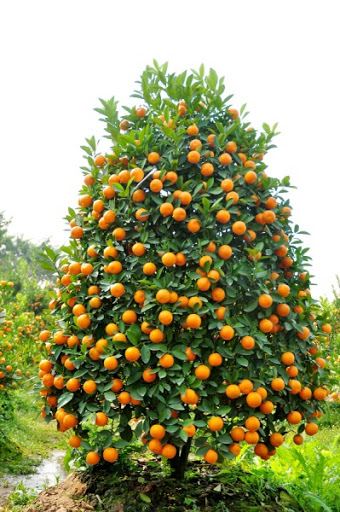 Câu 3:
Cây gì lá nhỏ
Quả nó xinh xinh
Vàng tươi trĩu cành
Bày trong ngày tết?
Cây quất
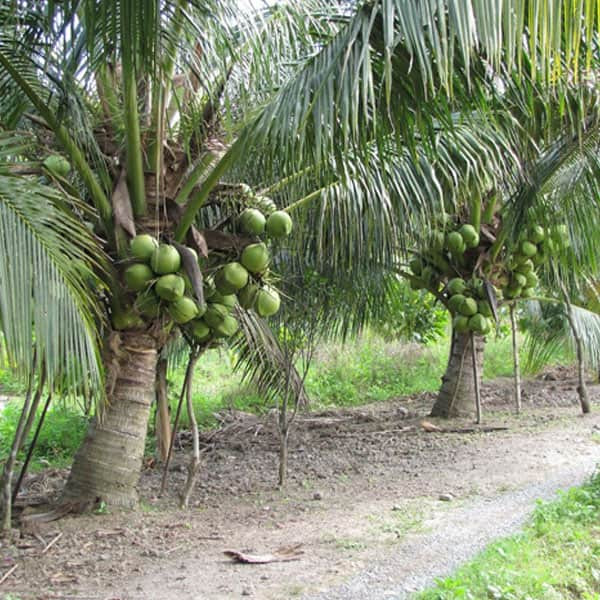 Câu 4:
Cây gì thân cao
Lá thưa răng lược
Ai đem nước ngọt 
Đựng đầy quả xanh?
Cây dừa
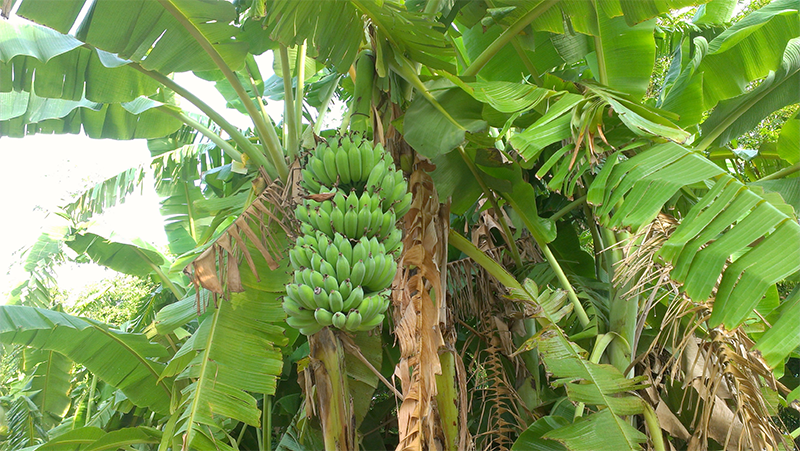 Câu 5:
Cây gì thân nhẵn, lá xanh
Có buồng quả chín, ngọt lành thơm?
Cây chuối
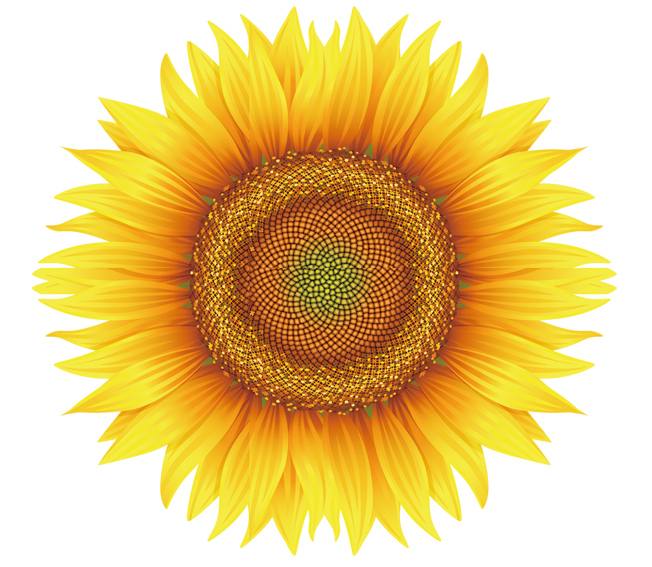 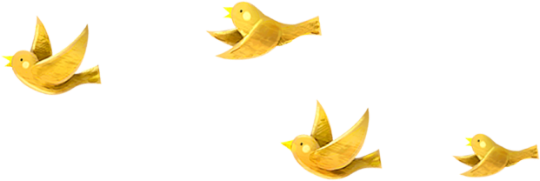 10
Củng cố
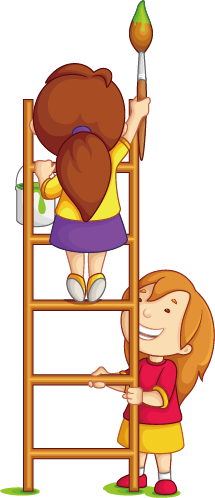